Název baltai (Baltové)
G. Nesselmann, Die Sprache der alten Preußen, 1845
Adam z Brém (1075)  mare Balticum
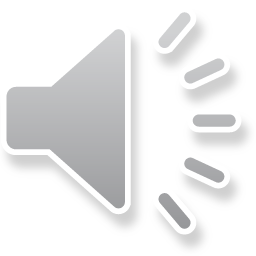 Název aisčiai - Aistové
Tacitus, Germania, r. 98:
Aestiorum gentes 
Cassiodorus, děkovný dopis, r. 523-526: 	Hestis 
Alfred Veliký, Dějiny světa, r. 887-901:
to Êstum, mid Êstum, Eastland, of Eastlande
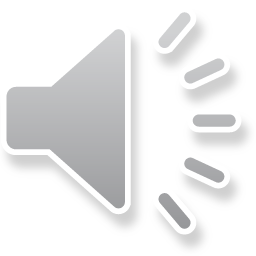 Aisčiai - Aistové
Lot. istnieki, por. s.sl. ist = „pokrevný, nejbližší příbuzný“


Hydronymický původ:
Aista, Aiseta, Aisetas:
ide. *eis- / *ǒis- / *is-  „jít; téct“
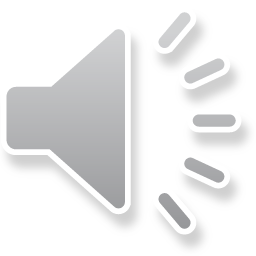 Areál baltských jazyků
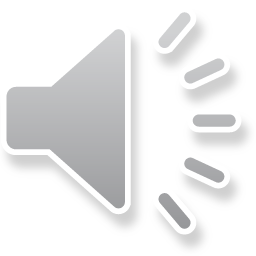 Historicky doložené baltské kmeny
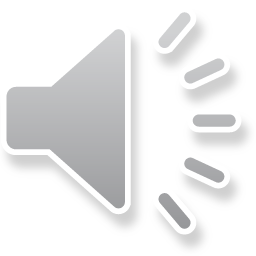 Základní odvětví klasické baltistiky
Zkoumání litevštiny: lituanistika

Zkoumání lotyštiny: letonistika

Zkoumání pruštiny: prusistika / prusologie
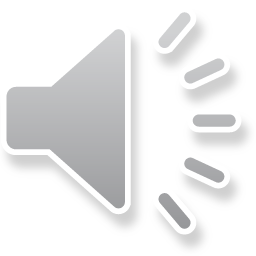 LIETUVA - LITVA
Dnešní tvar: Lietuva, lietuvis / lietuviai

Historické zapísy:
Latina: Litua, Lethovia; Lettowen; Lethovini

Ruština: Лит(ъ)ва (čti Litva)
 
Polština:  Litwa,  Litwini
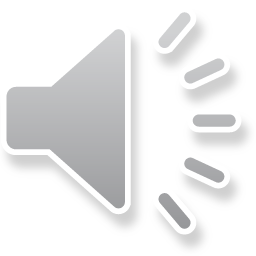 Lietuva
Annales Quedlinburgenses, zápis z roku 1009
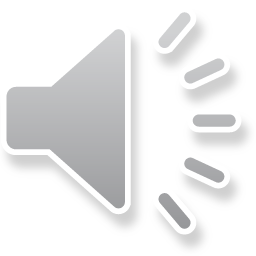 Lietuva
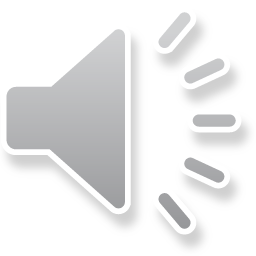 Sanc
tus Bruno qui cognominatur Bonifacius archepiskopus et
monachus XI. suae conversionis anno in confinio Rusciæ
et Lituæ a paganis capite plexus cum suis XVIII,
VII id. Martii periit cælos.
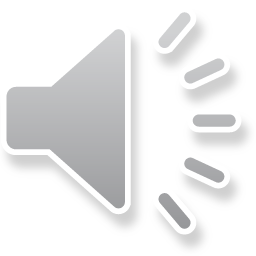 Latvija - Lotyšsko
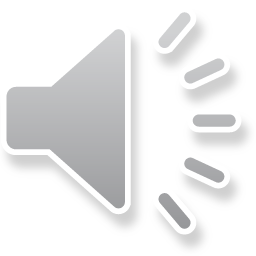 Latvija
Dnešní tvar: Latvija, latvietis / latvieši

Historické zápisy:
V ruských letopisech 11.-12. st.: Лотыгола [Lotygola]
Livonské kroniky (r. 1206): Lethos, qui proprie dicuntur Lethigalli.
Lethhi, Letti;
Lethia, Lettia
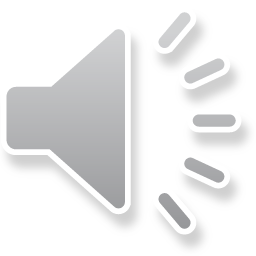 Prūsai - Prusové
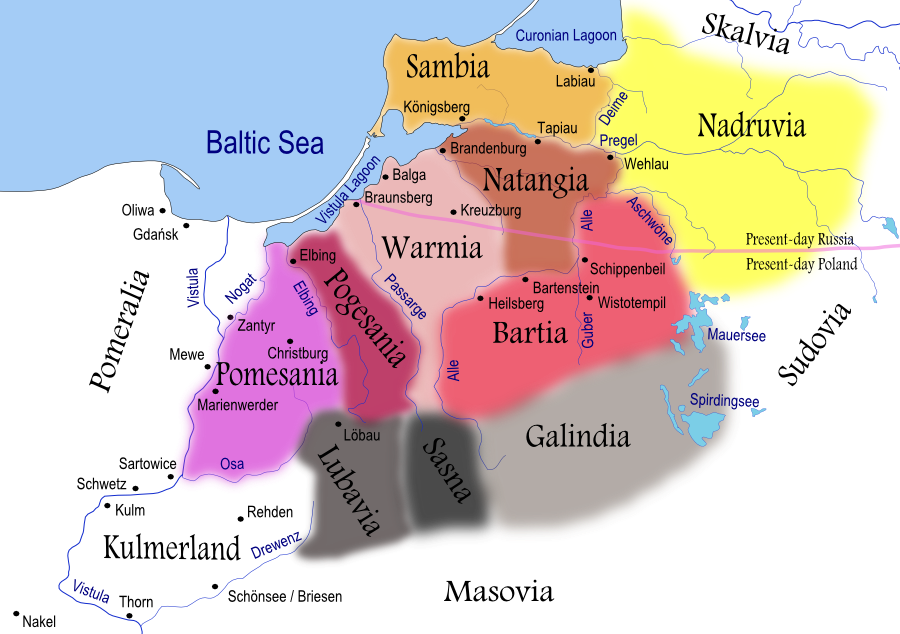 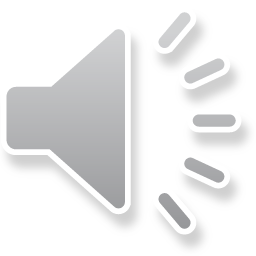 Prūsai - Prusové
Jméno se objevuje v 9. st.
Historické zápisy:
Bruzi        Pruzze         Pruze   Pruzzi
gen. pl. Pruzzorum    Prucorum
gen. sg. Pruzziae
acc. sg. Pruciam
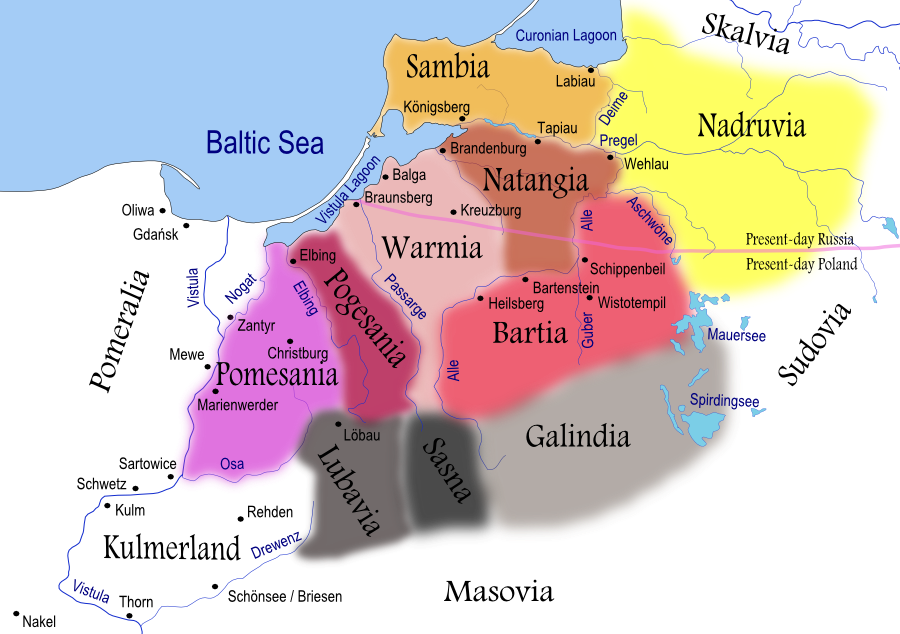 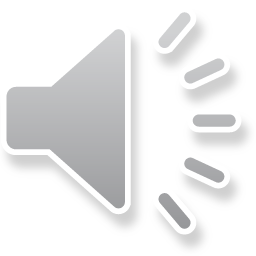 Kayle rekyse thoneaw labonache thewelys
 Eg koyte poyte nykoyte penega doyte
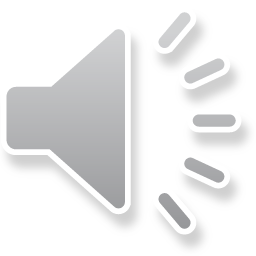 Pruské písemné památky
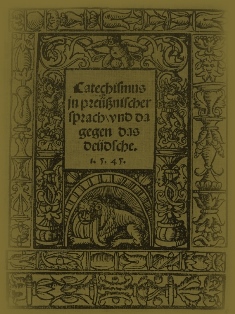 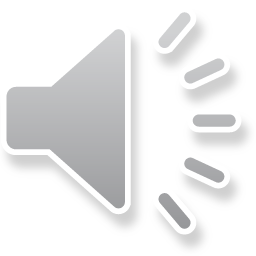